«Все профессии важны, все профессии нужны!»
Быть учителем – призванье.Нужно так детей любить,Чтобы душу и стараньеБез остатка им дарить.Быть примером подражанья,Интересно объяснять,Чтоб имели все желаньеНа уроках отвечать.
Учитель
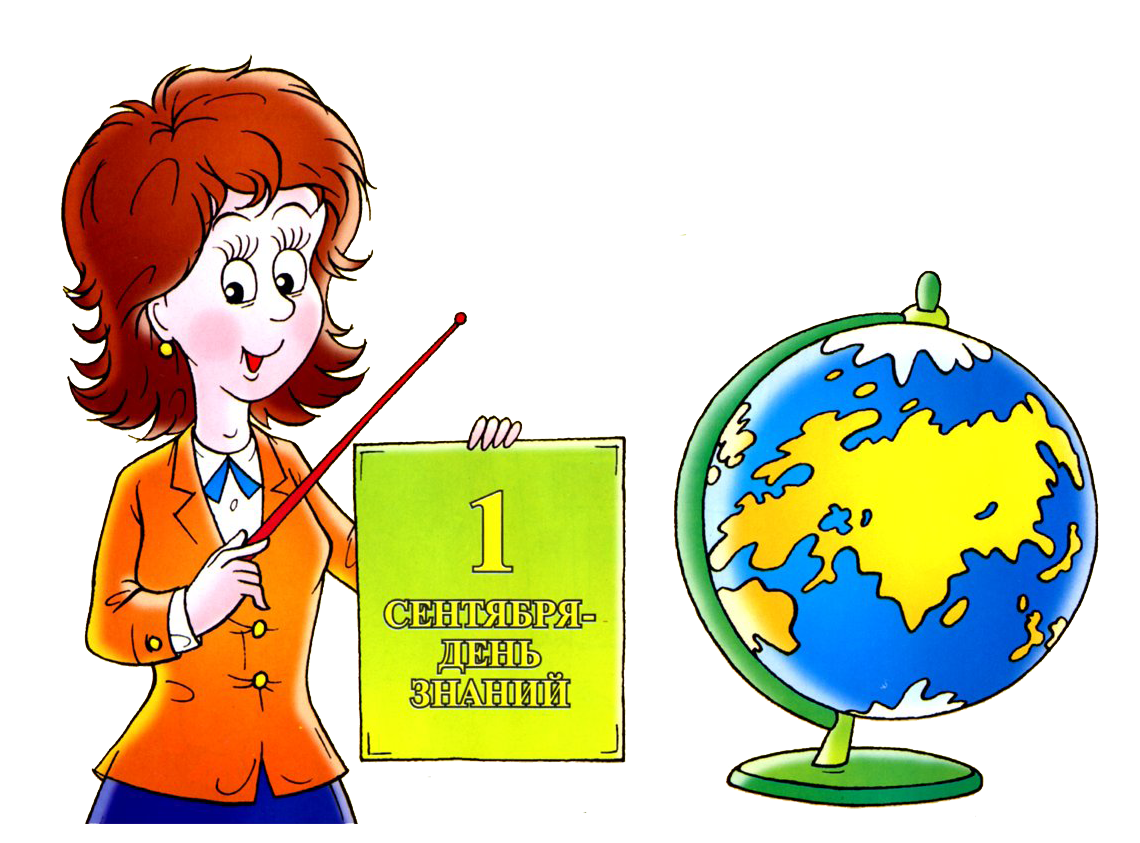 Дворник
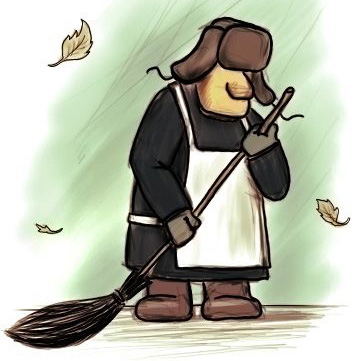 Дворник до рассвета встал,На рассвете подметал,И когда проснулся дом,Было чисто всё кругом!
Точно в срок построит он: Небоскрёб и стадион. Детский садик и больницу, Магазинов вереницу. Даже дом, скажу вам я, Где живет моя семья, (и другие жители) Строили – строители!
Строитель
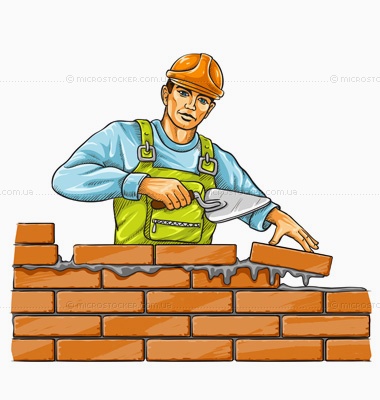 Я клоун!
Я к зрителям буду спешить.
Я клоун!
Я зрителей буду смешить.
Пускай у вас слёзы
От хохота льются!
Я очень люблю,
 когда люди смеются.
Клоун
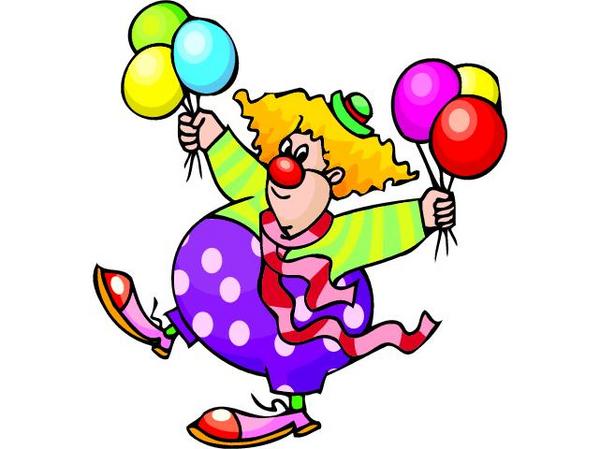 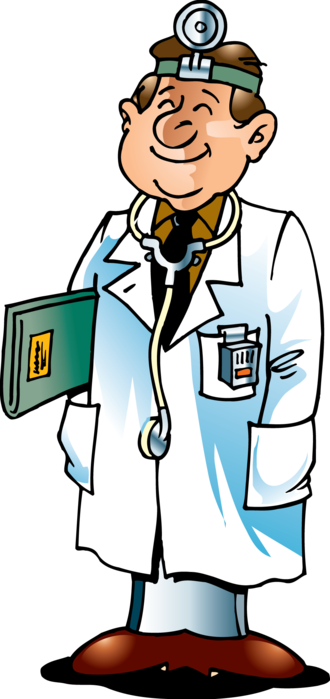 Врач
Белый халат,изучающий взгляд:– Жалобы есть?Подходите подряд!
Продавец
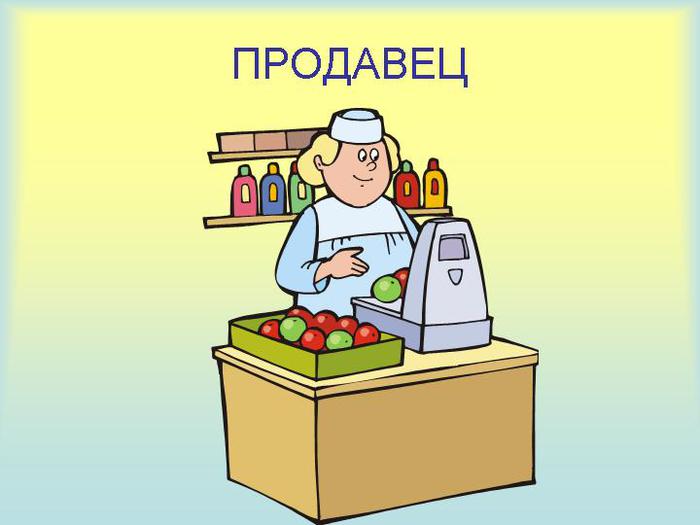 Целый день он слышит:«Дайте,Заверните и продайте!»И хоть очень устаёт,Но даёт и продаёт!
Лётчик
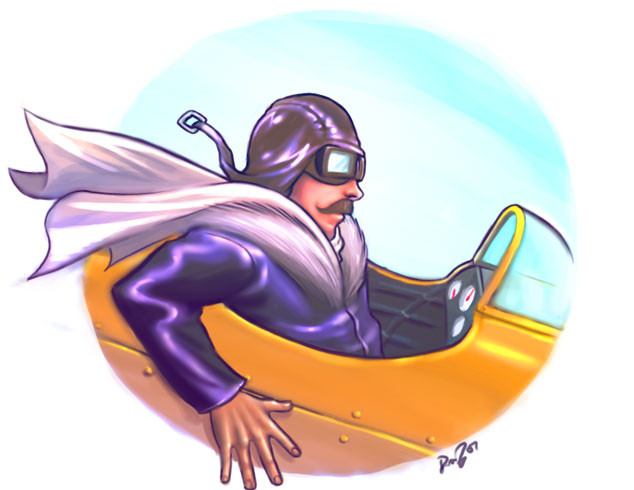 Лётчик знает своё дело,В небе водит самолёт.Над землёй летит он смело,Совершая перелёт.
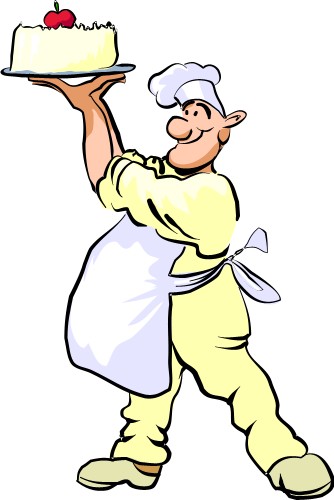 Повар
Жарит, парит и печёт –Вот пирог, вот каша…И за то ему почёт,Благодарность наша!
Пожарный
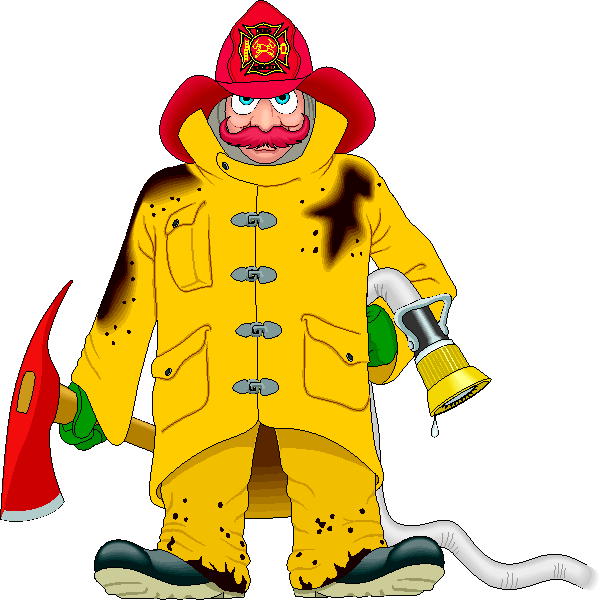 В огне и дымуОн идёт среди жара,Спасая людейИ дома от пожара!
Сапожник
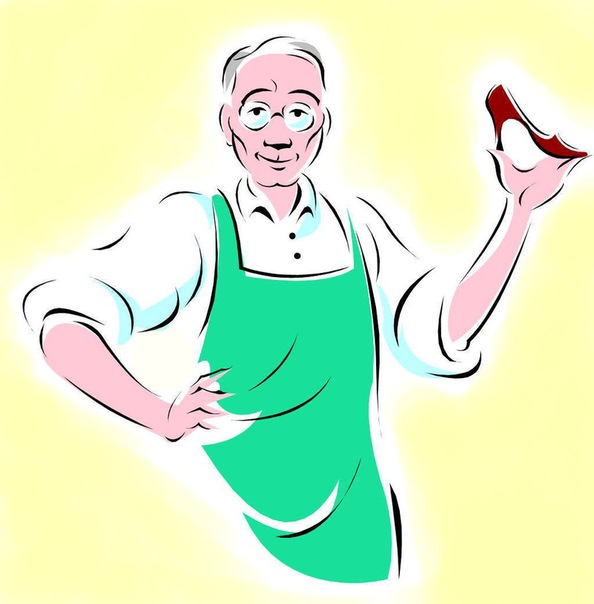 Мастер, мастер,
Помоги –
Прохудились
Сапоги.
Забивай покрепче
Гвозди –
Мы пойдём сегодня
В гости!
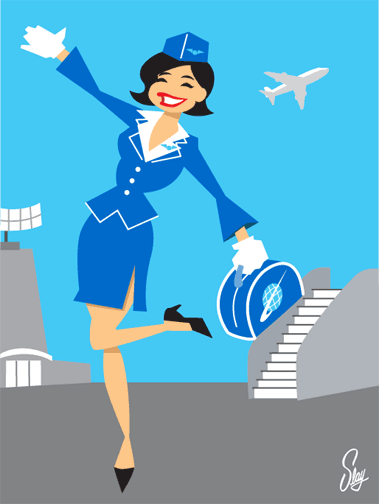 Стюардесса
Нахожусь всегда в полёте
В белоснежном самолёте.
Пассажирам помогаю,
Прессу, кофе предлагаю.
Я воздушная принцесса
И зовусь я стюардесса.
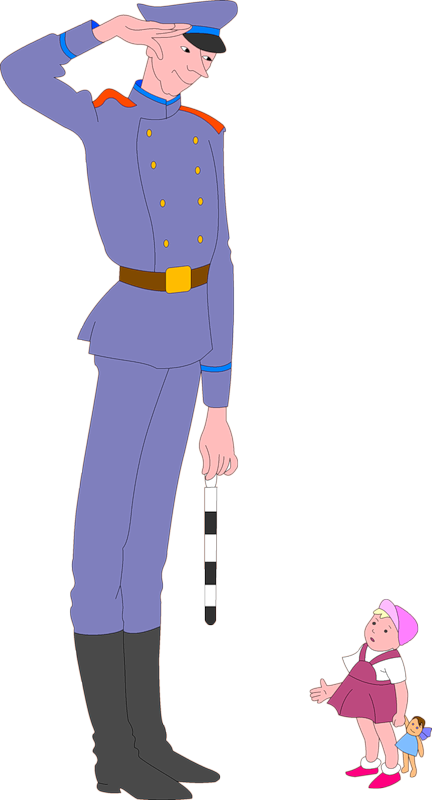 Полицейский
Если вы в беду попали,Телефон 02 набрали.К вам полиция придёт,Всем поможет, всех спасёт.
Пахнет кондитерОрехом мускатным.Доктор в халате –Лекарством приятным.Рыхлой землею,Полем и лугомПахнет крестьянин,Идущий за плугом.Рыбой и моремПахнет рыбак.Только бездельеНе пахнет никак.
Сколько ни душитсяЛодырь богатый,Очень неважноОн пахнет, ребята!
У каждого делаЗапах особый:В булочной пахнетТестом и сдобой.Мимо столярнойИдешь мастерской –Стружкою пахнетИ свежей доской.Пахнет малярСкипидаром и краской.Пахнет стекольщикОконной замазкой.Куртка шофераПахнет бензином.Блуза рабочего –Маслом машинным.
( Джанни Родари.)